Figure 1. (A) The group activation map (at P < 0.001) as revealed by the conjunction analysis between L1 naming in the ...
Cereb Cortex, Volume 18, Issue 7, July 2008, Pages 1496–1505, https://doi.org/10.1093/cercor/bhm182
The content of this slide may be subject to copyright: please see the slide notes for details.
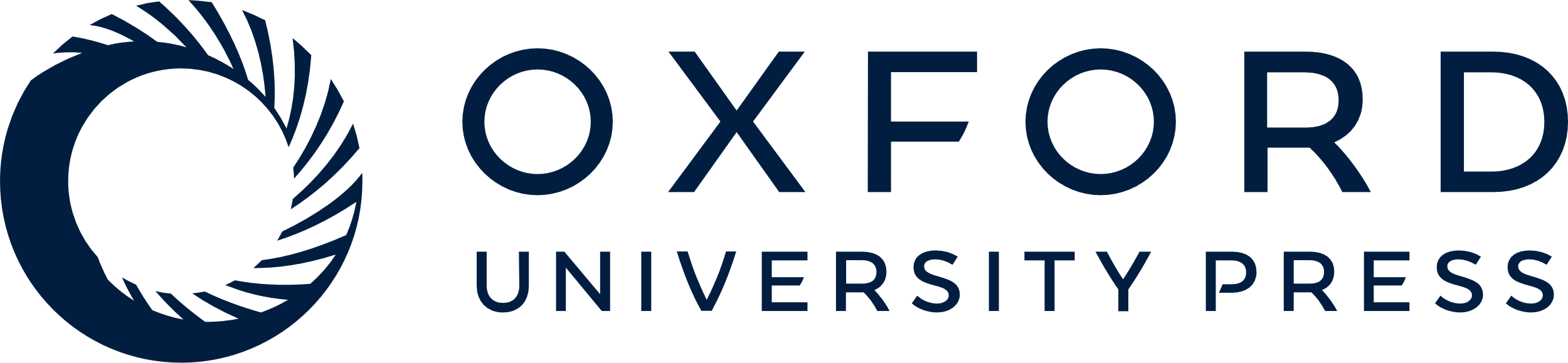 [Speaker Notes: Figure 1. (A) The group activation map (at P < 0.001) as revealed by the conjunction analysis between L1 naming in the SNc, TSc, and LSc. (B) The group activation map as revealed by the conjunction analysis between L1 naming in the TSc the LSc (see the anatomical localization and coordinates in Table 1).


Unless provided in the caption above, the following copyright applies to the content of this slide: © The Author 2007. Published by Oxford University Press. All rights reserved. For permissions, please e-mail: journals.permissions@oxfordjournals.org]